Внеклассное занятие                             «Математика и безопасность дорожного движения»
Велосипед – «вело» (быстрый)
                                  и «пед» (нога).
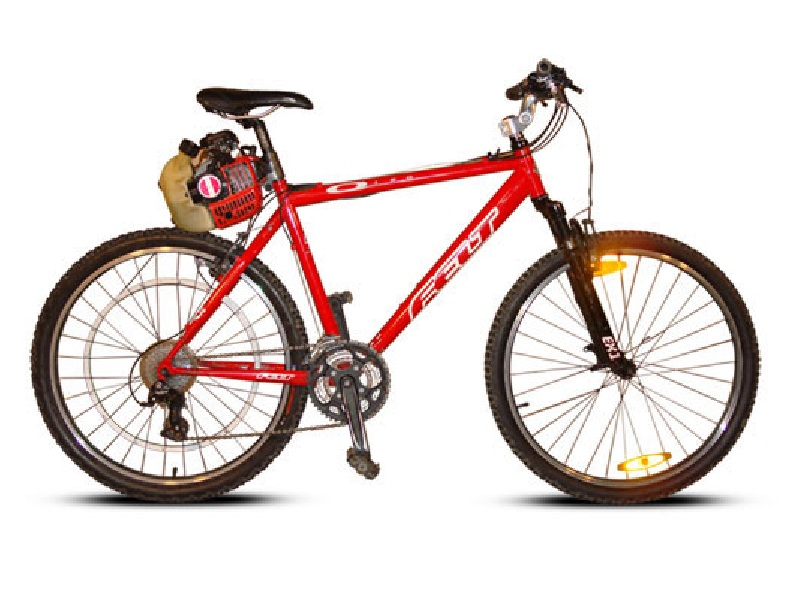 5 – Т
23 – Д
72 – Н
51 - И
6 – А
3 – С
64 - О
Стадион – сооружение для спортивных целей. Обычно включает большое поле и места для зрителей, расположенные ступенчато вокруг поля.
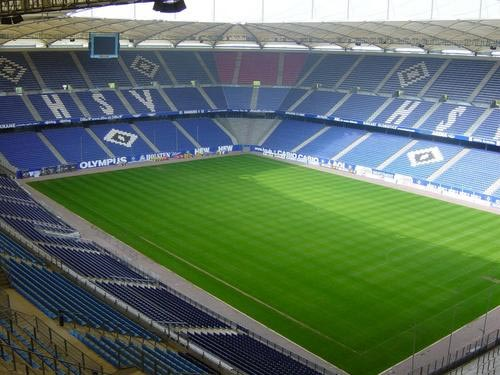 48 : х = 92 : 46   -   ВЕЛОСИПЕДИСТ

15 * х = 630 : 7   -   ПАССАЖИР

Х : 8 = 130 + 270   -   ПЕШЕХОД
Предупреждающий знак «Пешеходный переход»

Информационно - указательный знак «Пешеходный переход»
Гоночный велосипед за 6 ч проехал 360 км, а подростковый велосипед 
   за 4 ч проехал 80 км. Во сколько раз скорость гоночного велосипеда больше скорости подросткового велосипеда?
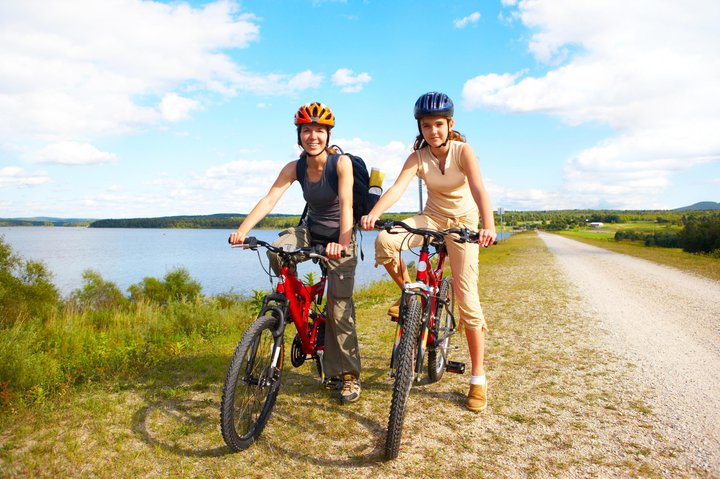 - «Движение на велосипедах запрещено»

- «Велосипедная дорожка»
Тише едешь –
                     дальше    будешь.

            170 * 5 + 8 * 5   ?  169 * 5 + 6 * 5
Знай правила движения, как таблицу умножения.

                 480 : 2 * 3   ?   480 : (2 * 3)
Если хочешь ты рулить, 
             надо правила учить.

           6102 * (81 : 81)   ?   6102 * (81 - 81)
Осторожность – мать безопасности.

                 200 – 30 * 4   ?   (200 - 30) * 4
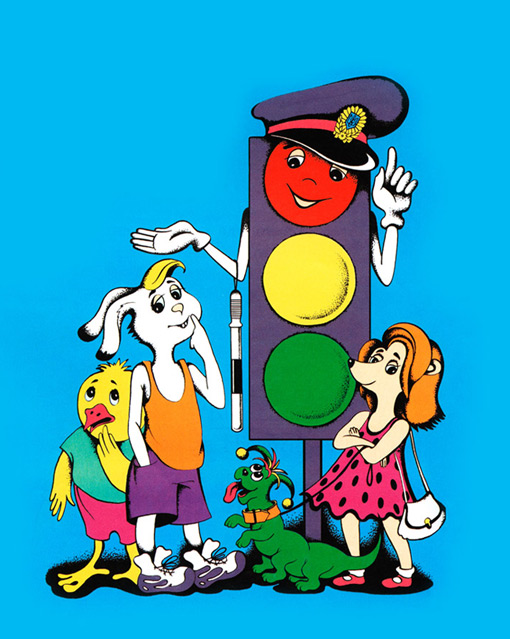 Красный – не интересно

Желтый – так себе

Зеленый - интересно
СЧАСТЛИВОГО
       ПУТИ,
     РЕБЯТА!
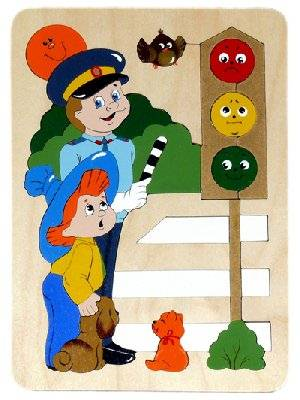